العمل التطبيقي رقم 04
التمرين 01: ادرس العلاقة بين الصادرات و الميزان التجاري خلال الفترة (2000-2014) عند مستوى معنوية 0.01
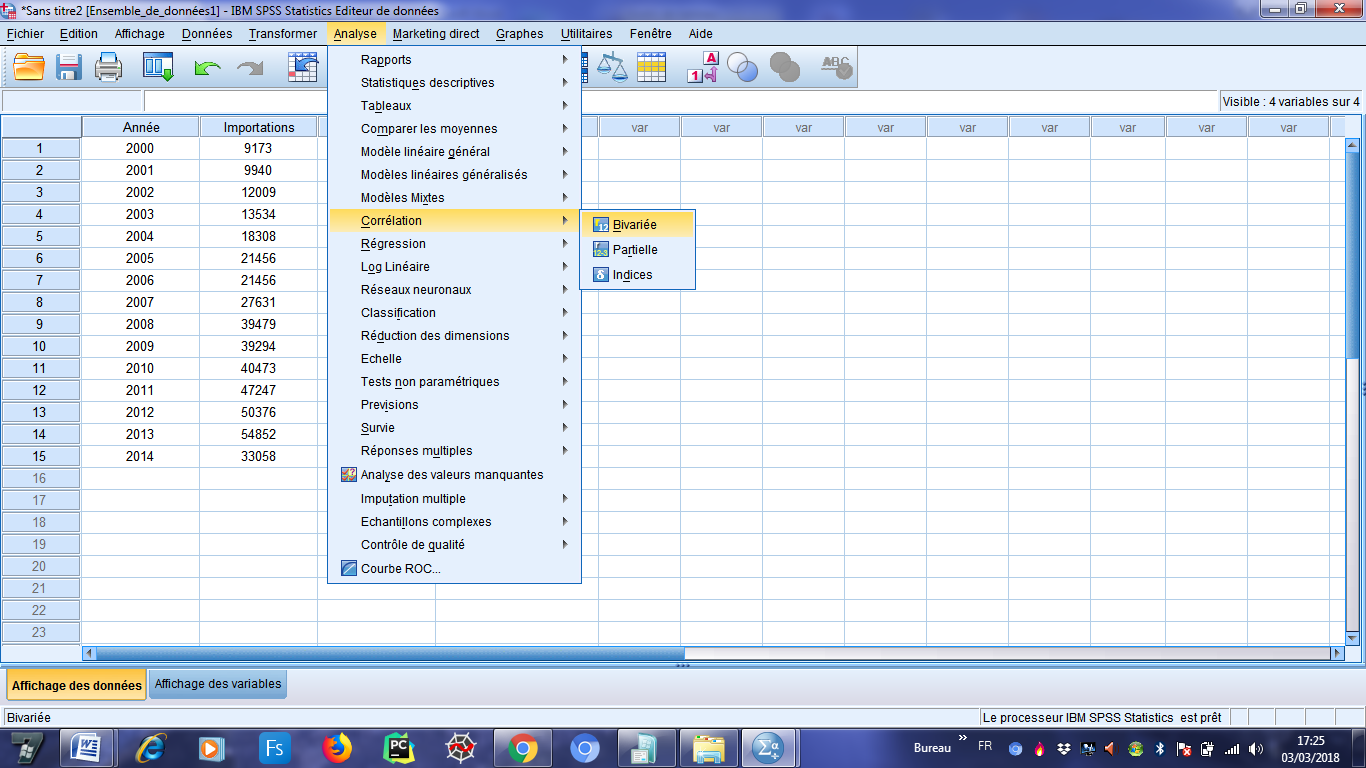 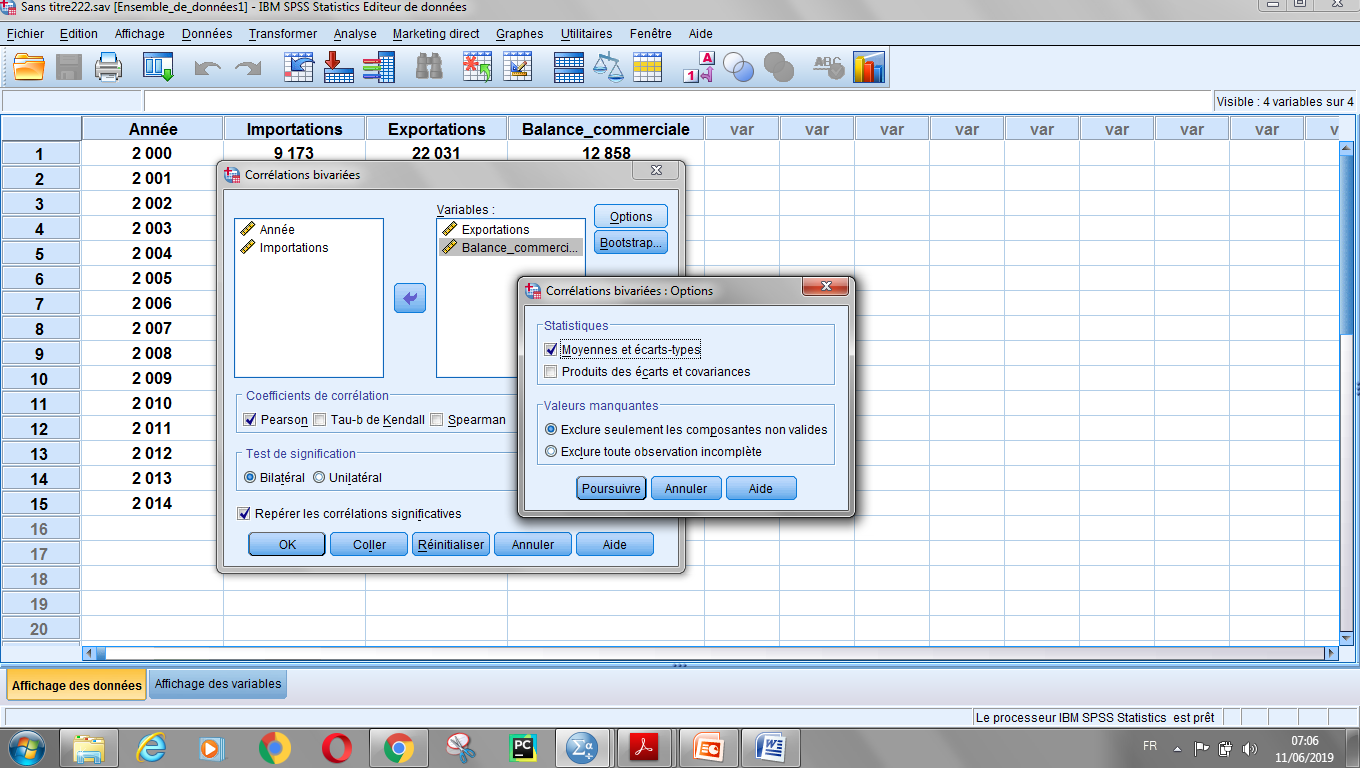 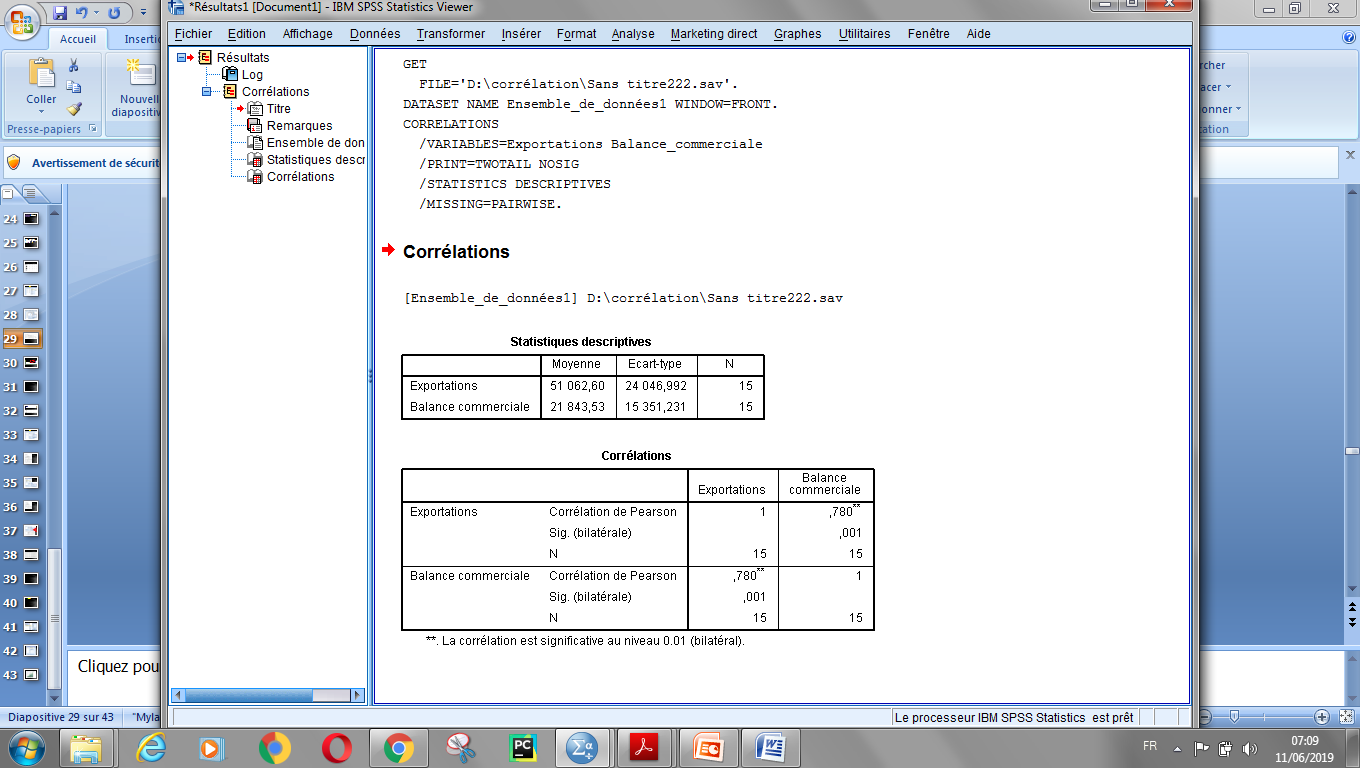 قراءة النتائج:
تظهر نتائج التحليل الإحصائي في شكل مصفوفة ارتباط حيث أن معامل الارتباط بين متغير  balance_comercialeو متغير Exportations قد بلغ 0.780 و بما ان : Sig. <  α نرفض فرضية العدم H0    و نقبل الفرضية البديلة H1 مما يدل على أن لمعامل الارتباط دلالة إحصائية (يعني وجود علاقة ارتباط معنوية )عند مستوى معنوية 0,01= α  و حجم العينة  15ومنه وجود ارتباط موجب قوي.
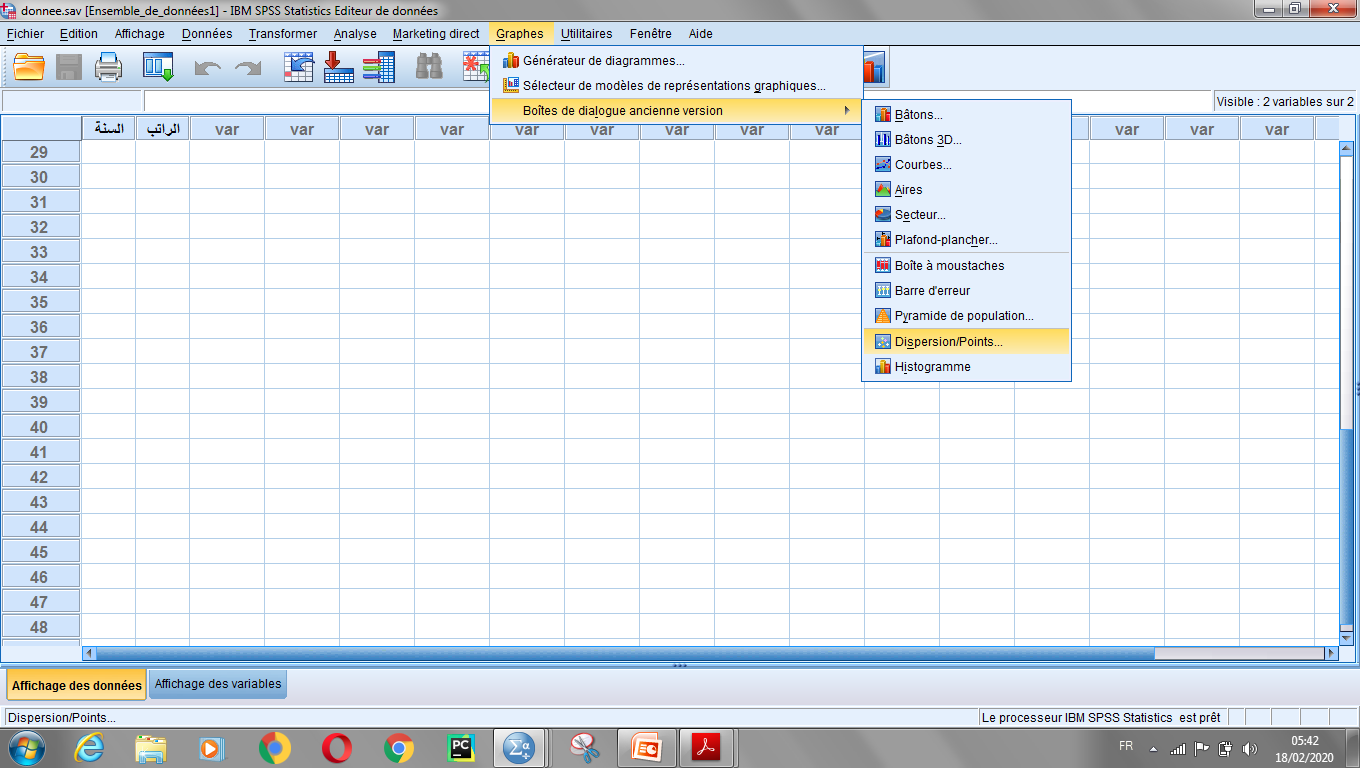 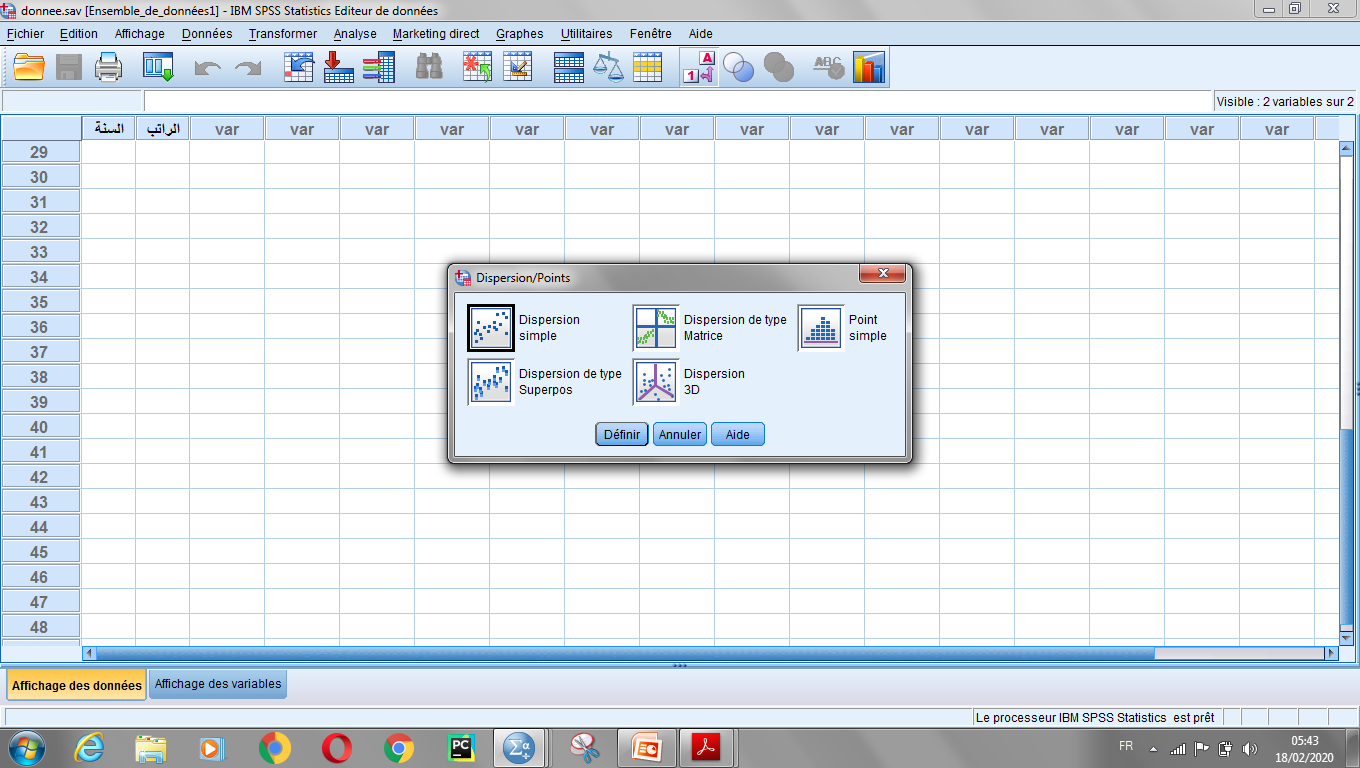 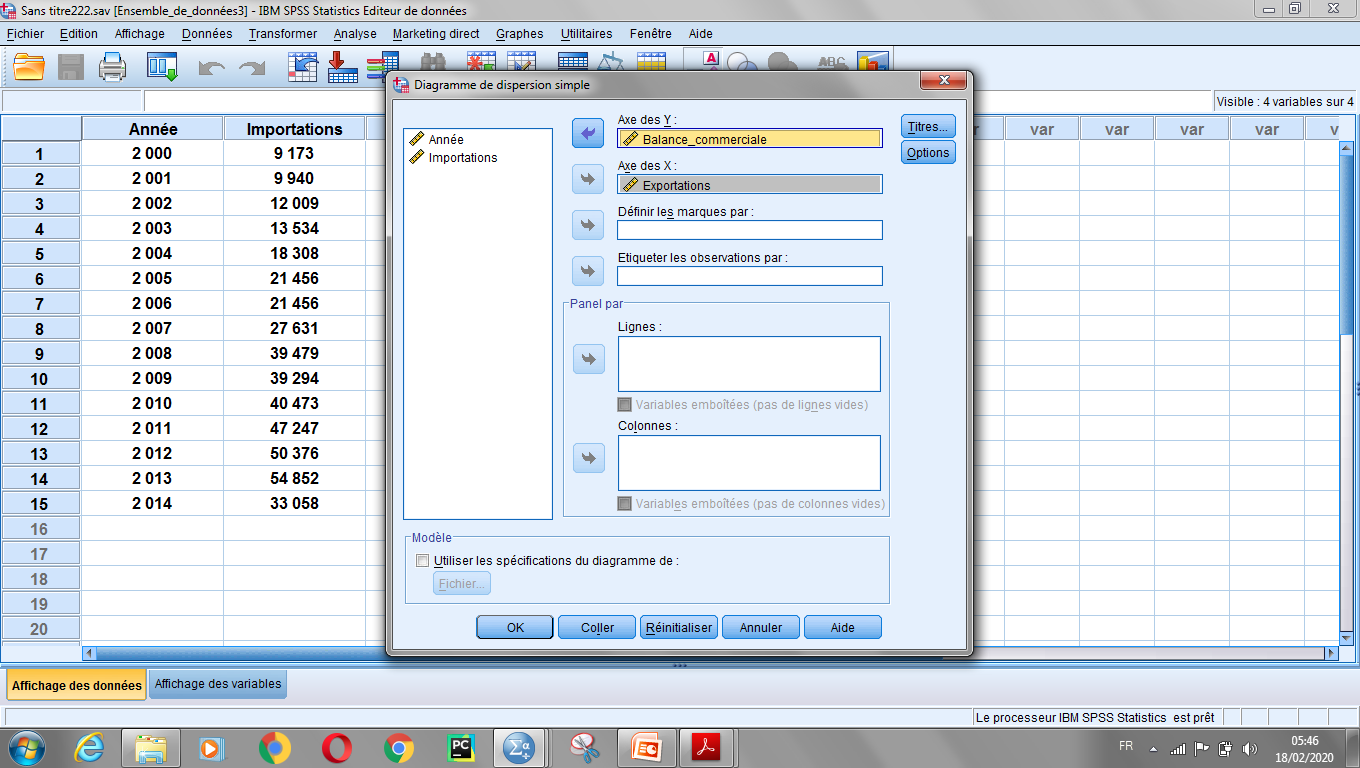 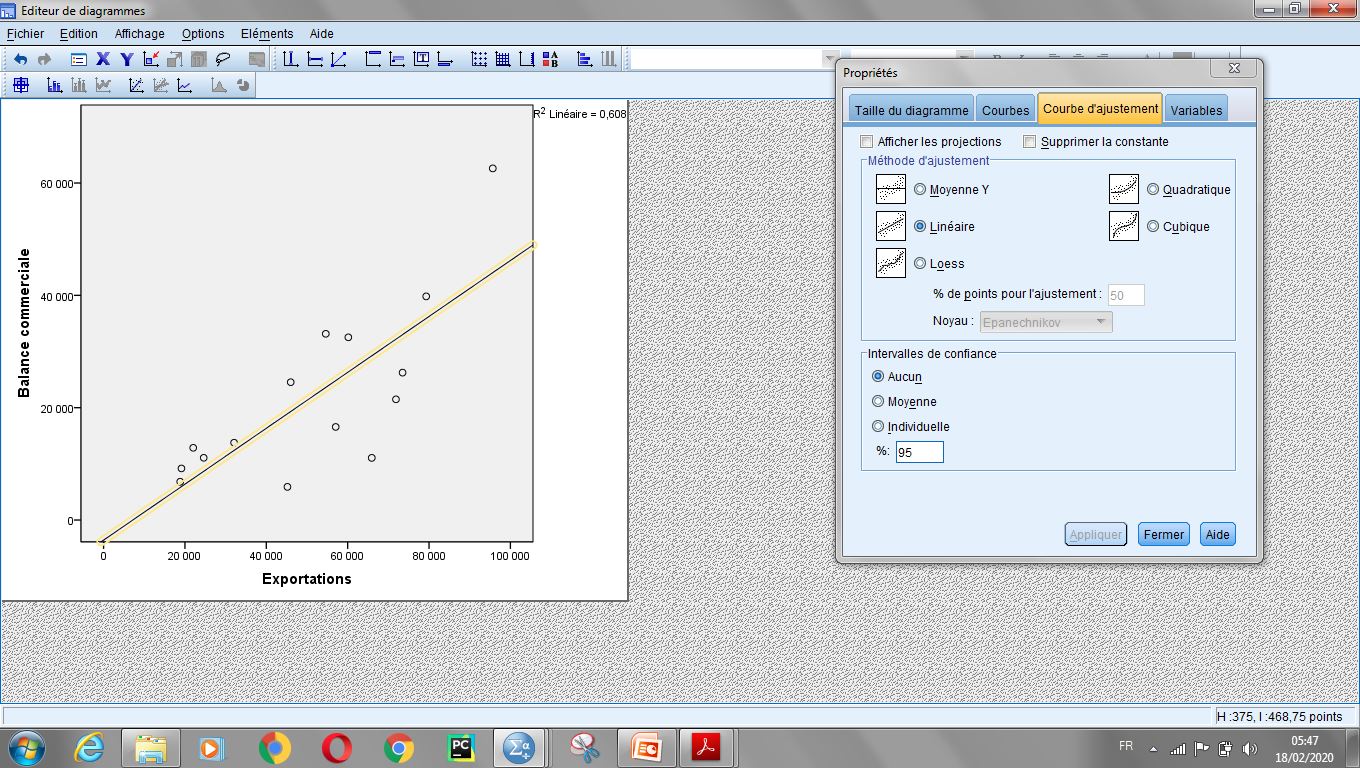 التمرين 02: ادرس العلاقة بين تقدير مقياس الاحصاء ومقياس الرياضيات عند مستوى معنوية 0.05
1 :excellent   2 : très bien   3 :bien   4 :moyenne    5 : faible
قراءة النتائج:
تم تحديد العلاقة من خلال معامل سبرمان بما ان المتغيرات نوعية 
لدينا : > sigα و منه نرفض فرضية العدم H0   عند مستوى معنوية 0.05= α  و من خلال الجدول نستنتج و جود ارتباط قوي متوسط بين المتغيرين عند مستوى معنوية 0,05 
عندما تكون معطيات التمرين نوعية و تم ايجاد انه لايوجد ارتباط بين المتغيرات من خلال معامل سبرمان نلجأ الى اختبار برسون و اذا وجدنا علاقة من خلال برسون نفسر علاقة الارتباط من خلال برسون في المتغيرات النوعية.